APG Senior Leadership Cohort Program 2016
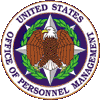 Start with Why
How Great Leaders Inspire Everyone to Take Action
Portia I. Crowe
1
Start with Why Book Review
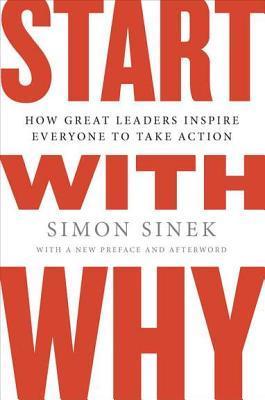 Start with Why– How Great Leaders Inspire Everyone to Take Action
Author:  Simon Sinek
Book Focus: Inspire Action, Innovation & Trust
Penguin Group/New York
ISBN 978-1591846444

Start with Why Tedx Talk
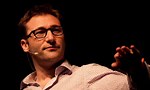 SIMON SINEK, the bestselling author of LEADERS EAT LAST and TOGETHER IS BETTER, is an optimist who believes in a brighter future for humanity.  He teaches leaders and organizations how to inspire people and has presented his ideas around the world. His TED Talk based on START WITH WHY is the third most popular TED video of all time.
2
Key Messages from this Book
Golden Circle
Why: 
Emotional, belief
i.e. challenge status quo, offers simpler solutions
A leader

How: 
Verbs/actions; language; principles, values
i.e. integrity -> always do the right thing, 
innovation -> look at a problem from a different angle
Senior leaders who are inspired by leader’s vision

What: 
Results, rational thoughts
i.e. service, products
People who get things done
WHY
HOW
WHAT
Balance of all 3 elements = Authenticity
People don’t buy WHAT or HOW you do it, they buy WHY you do it
3
Quotes from the book
“We are drawn to leaders &
 organizations that are good
at communicating what they believe”
“Great leaders inspire.
For those who are inspired, 
the motivation to act is
deeply personal”
“Great leaders are those who trust
 their gut. They are those who
understand the art before the science”
“You don’t hire for skills, you hire for attitude. You can always teach skills”
“Only when the why is clear
and when people believe what
you believe can a true
loyal relationship develop”
“All great leaders have charisma because
all great leaders have clarity of why,
an undying belief in a purpose or cause
bigger than themselves”
4
What This Book Meant To Me
Taught me to focus on a new way of thinking, acting and communicating
 How to inspire others
Asking “why” is an optimistic strategy that can be shared and used in many situations
The difference between energy and charisma. Energy excites. Charisma inspires (clarity of why)
Re-defining what a leader is- people that you inspire; a vision of the world that doesn’t exist and the ability to communicate it
5